Математика
1 клас
Розділ VІ. 
Числа 21-100
Урок 100
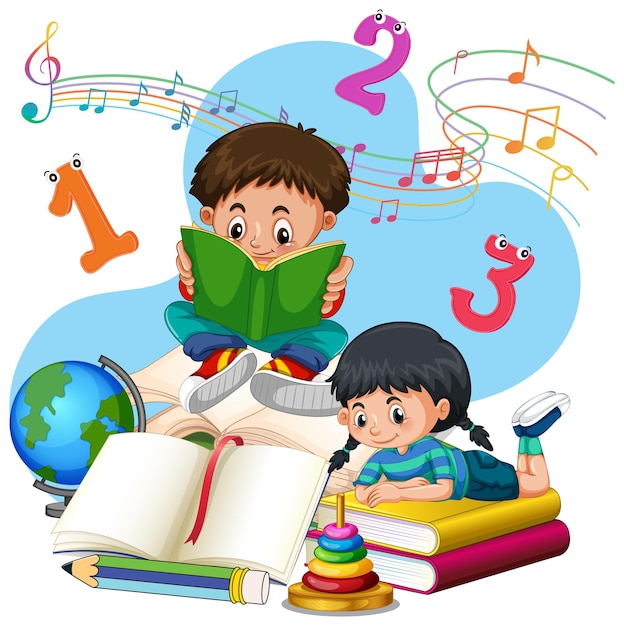 Числа 41-90
Організація класу
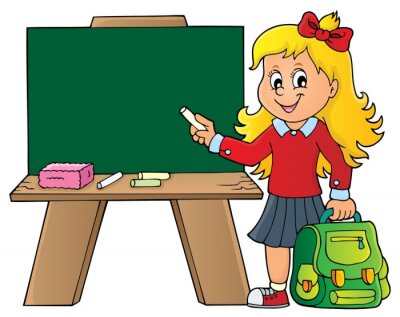 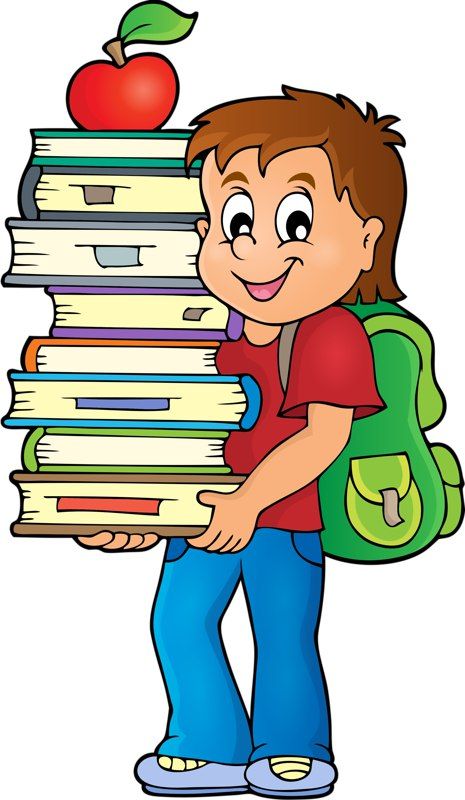 Усім, усім добрий день!
Геть з дороги, наша лінь!
Добрий день!
Хай не заважає працювати
Гарним хлопцям і дівчатам.
Гра «Поливаємо квіточки»
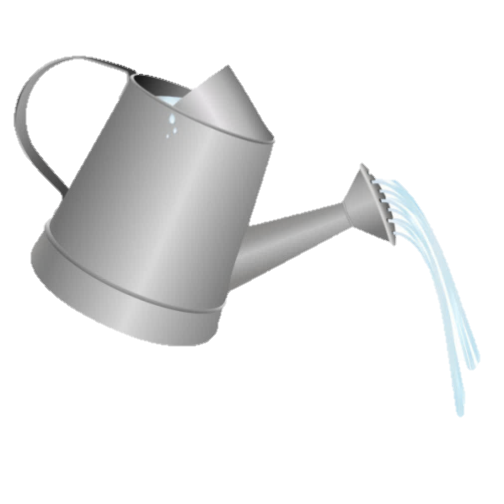 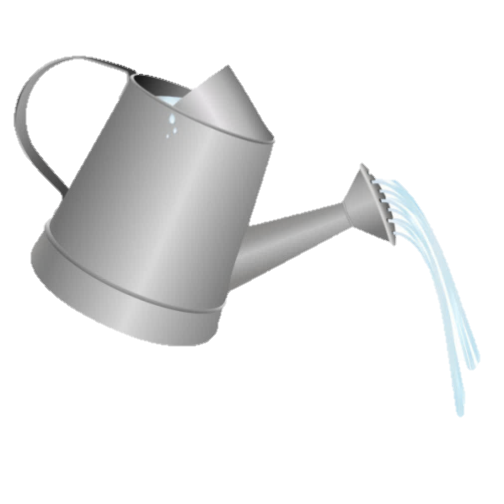 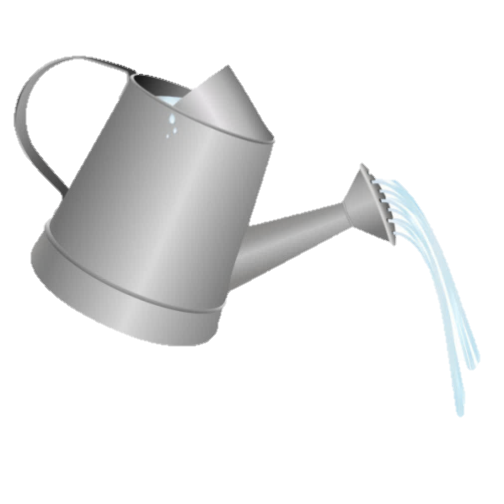 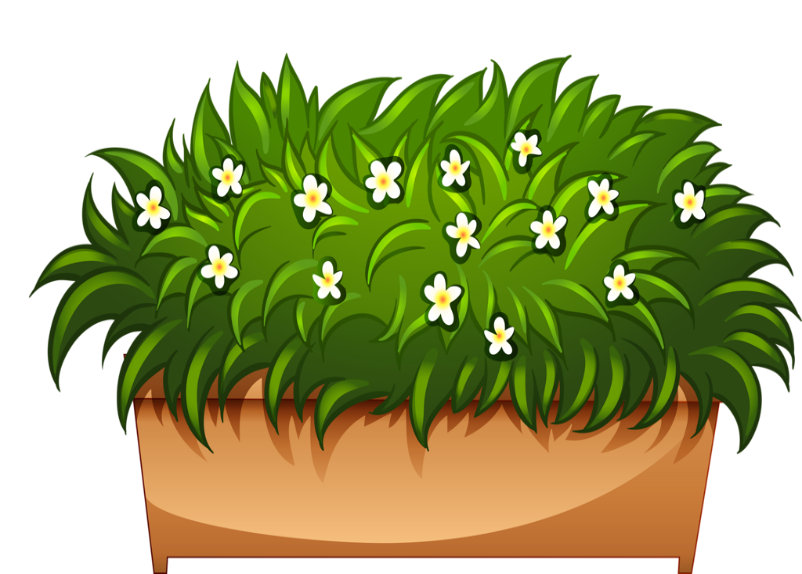 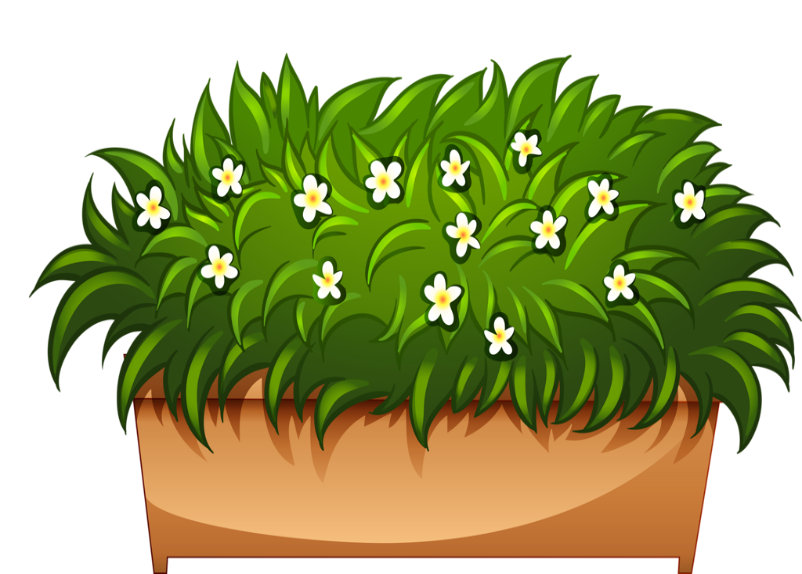 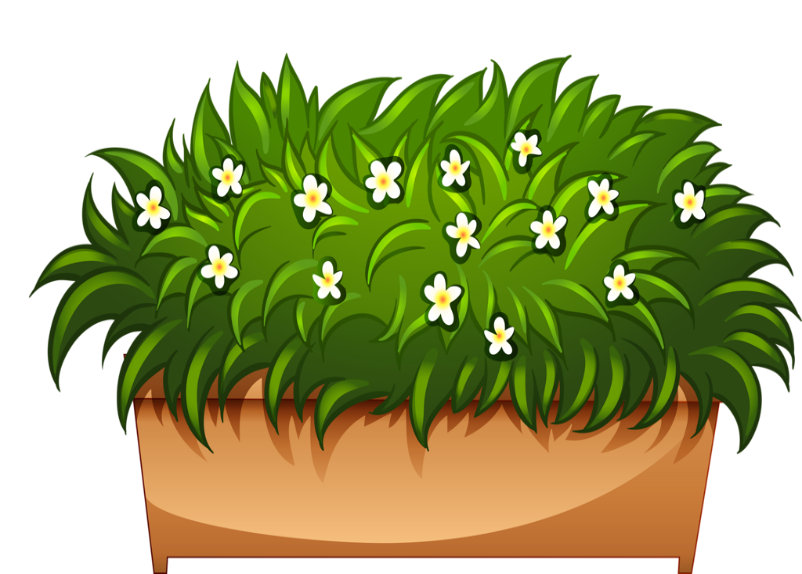 10
20
8
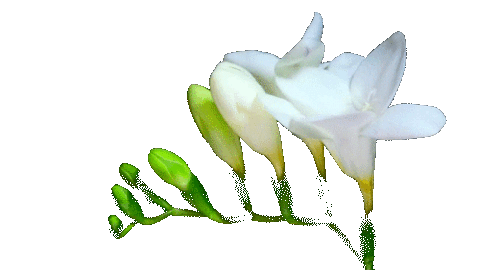 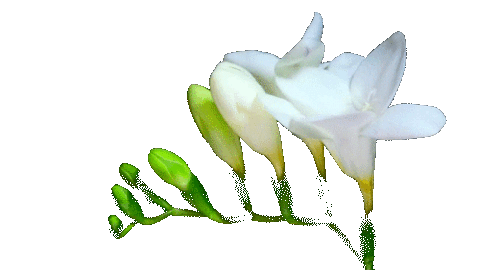 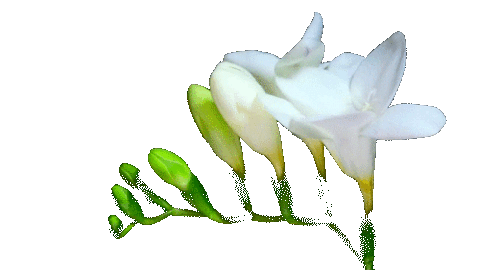 5 + 3 =
15 – 5 =
19 + 1 =
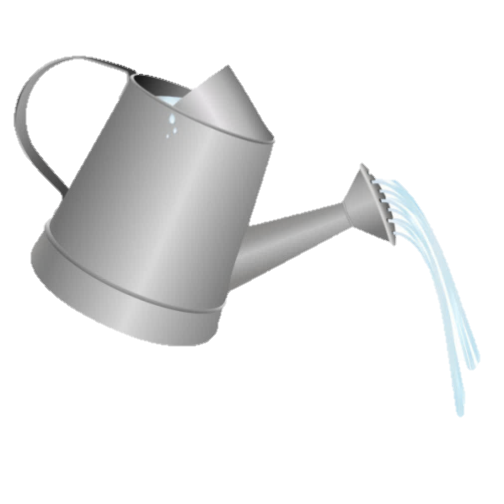 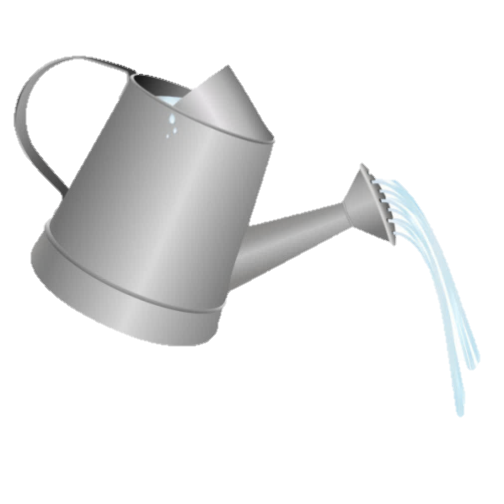 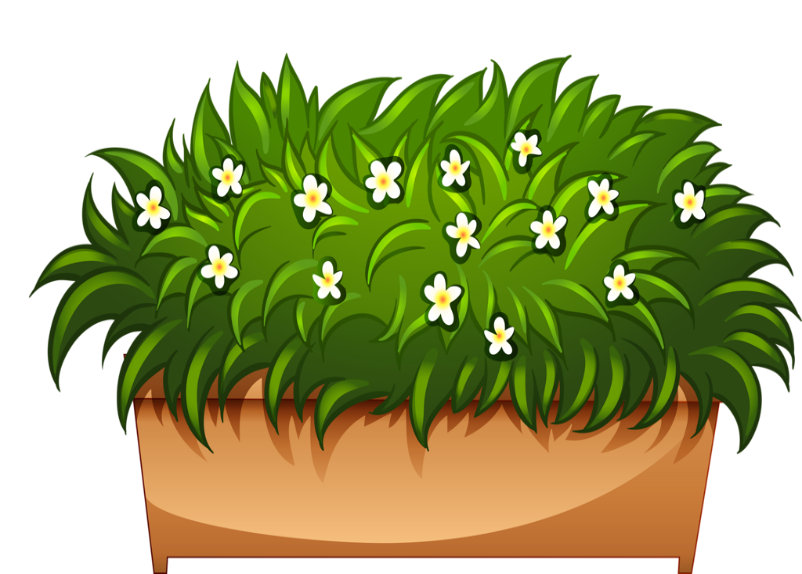 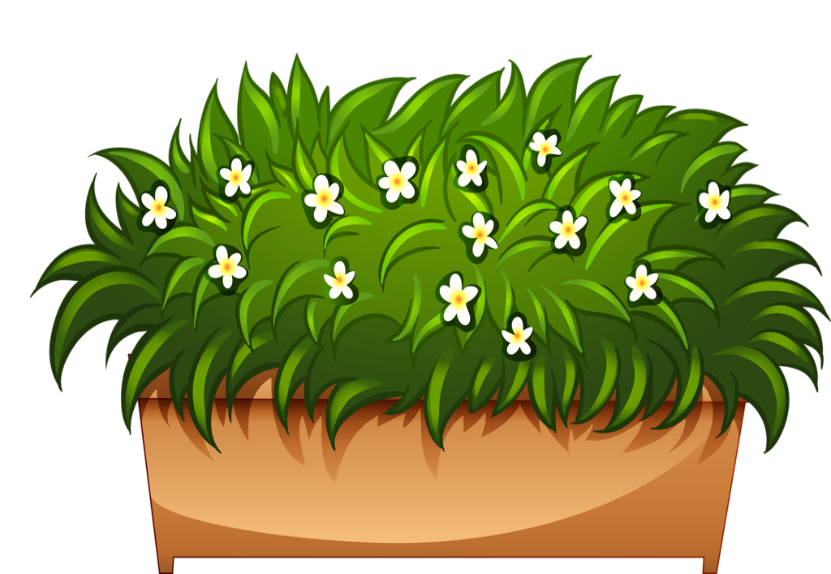 20
13
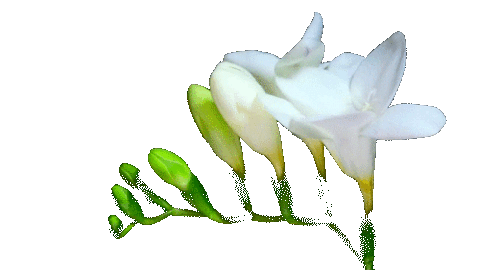 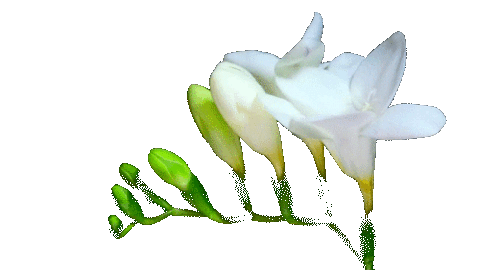 16 – 3 =
18 + 2 =
Гра «Поливаємо квіточки»
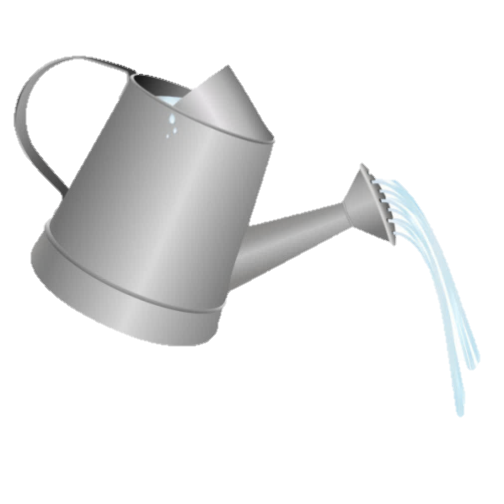 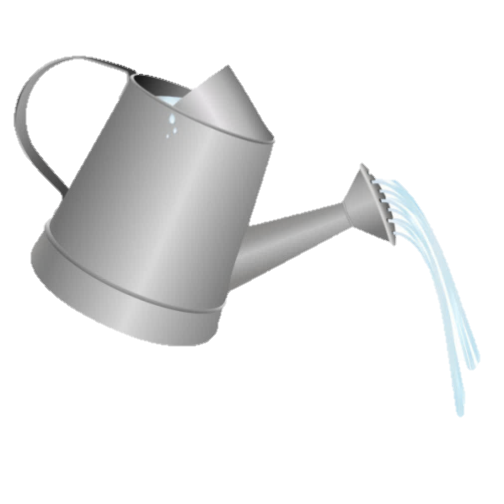 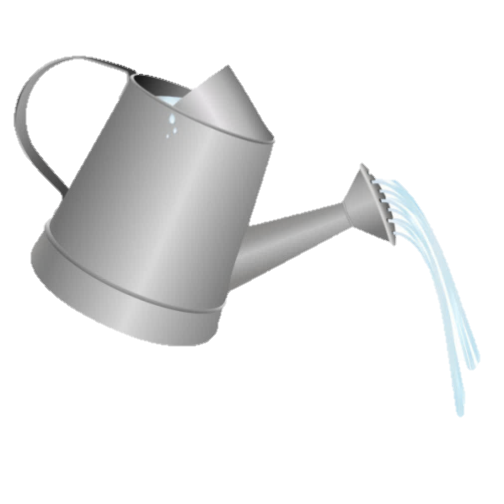 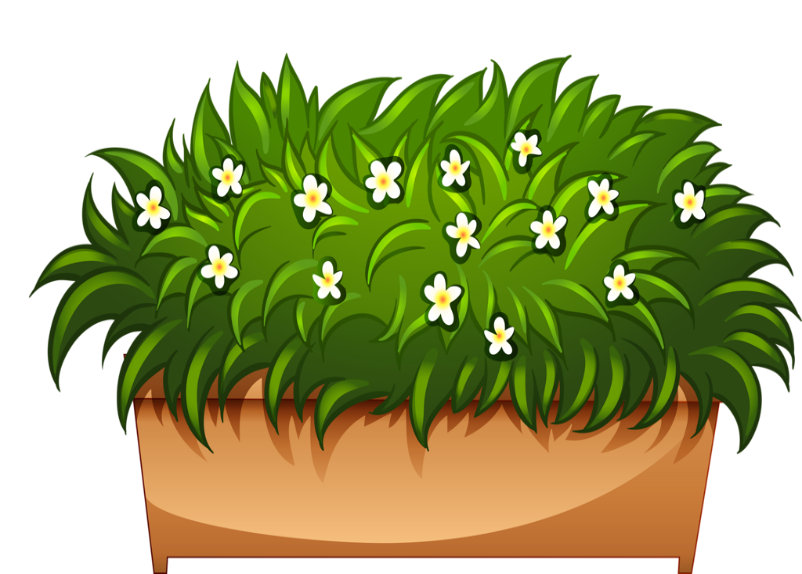 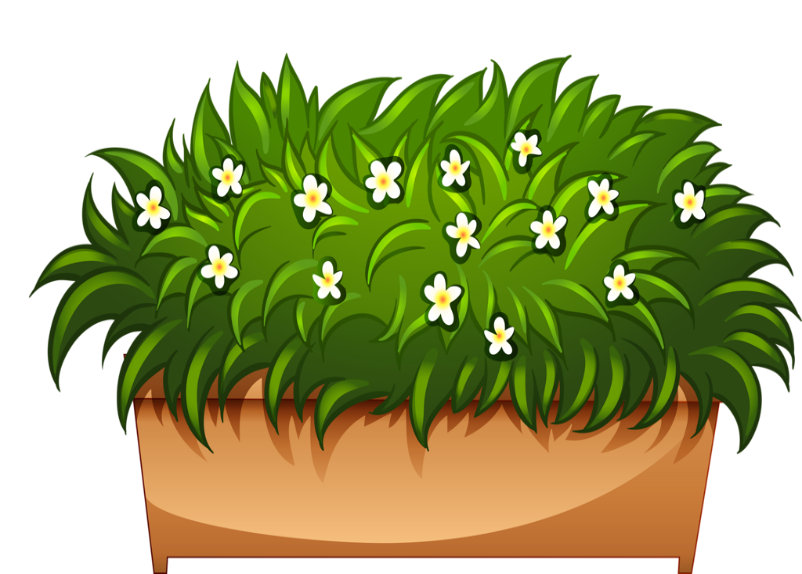 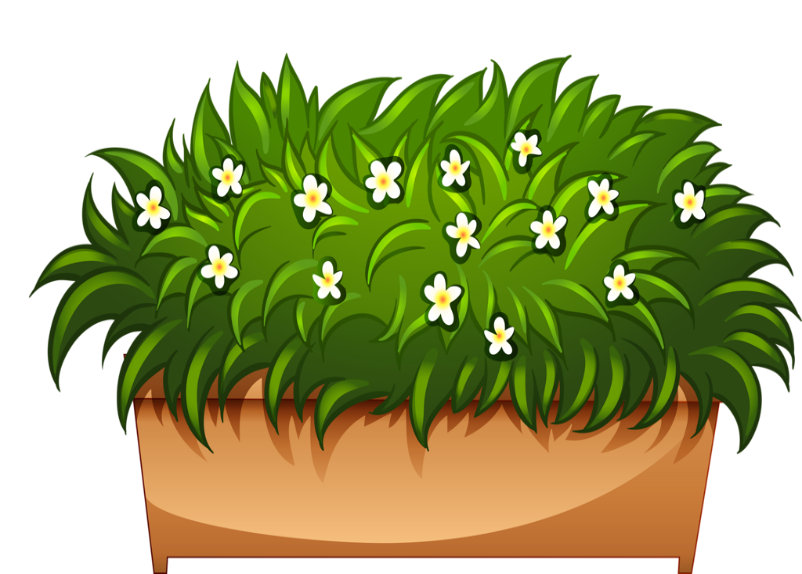 20
18
18
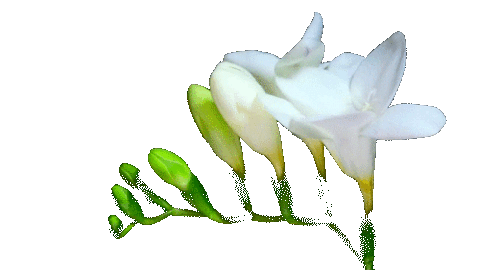 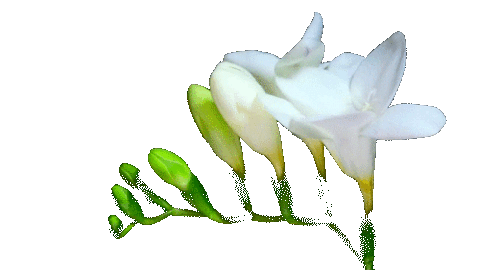 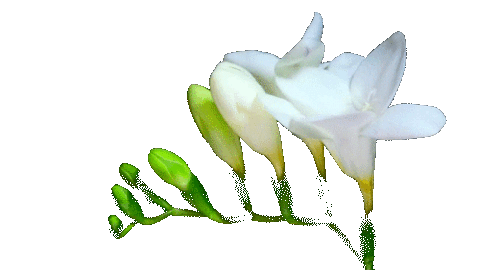 15 + 3 =
15 + 5 =
19 – 1 =
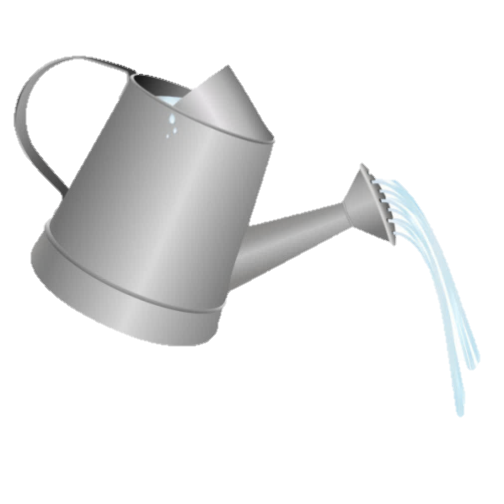 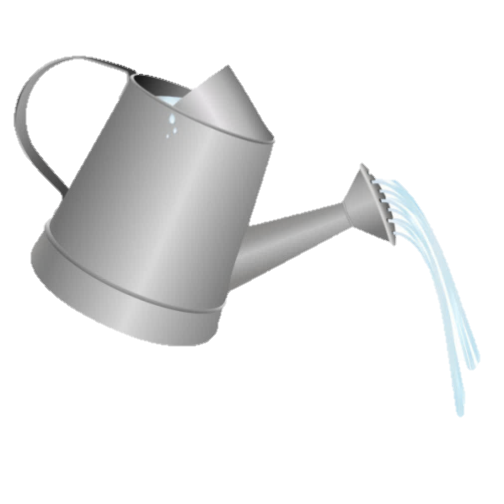 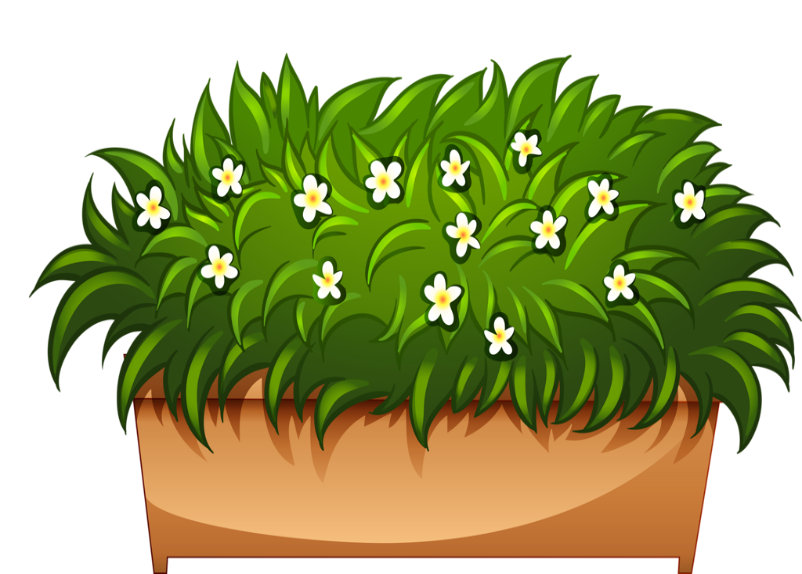 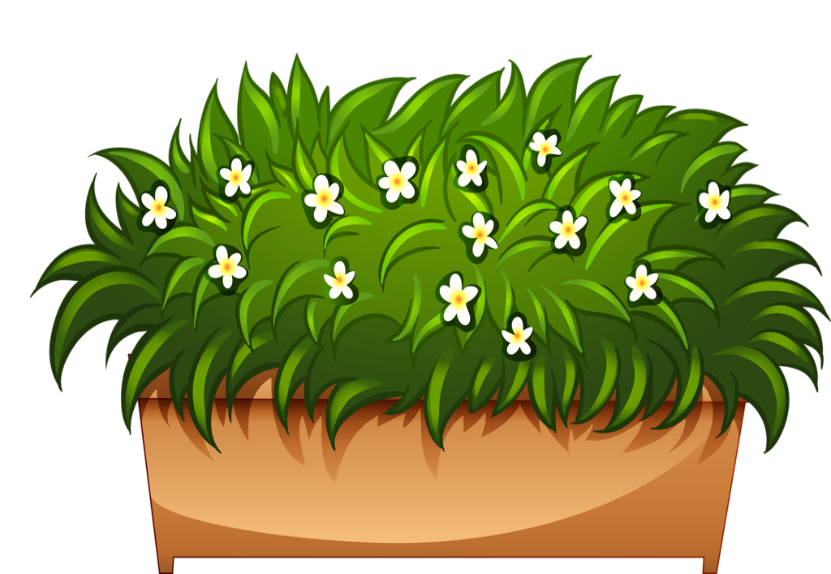 13
20
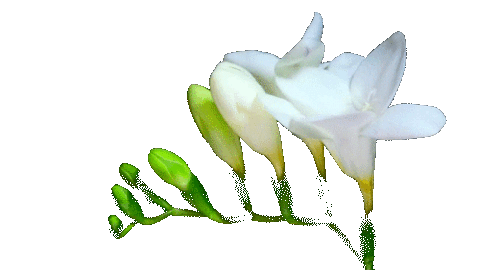 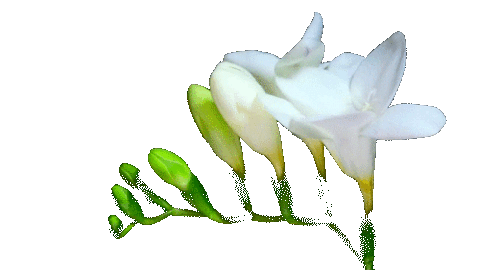 17 + 3 =
11 + 2 =
Гра «Попереднє число»
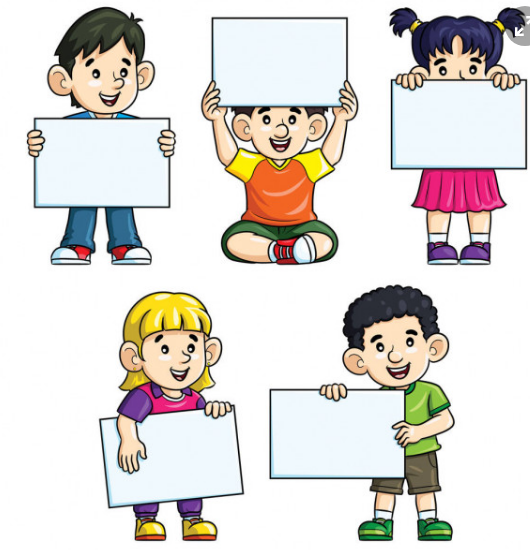 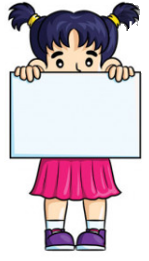 23
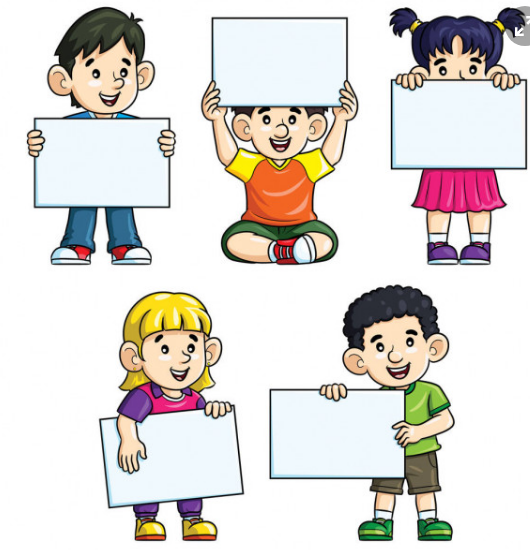 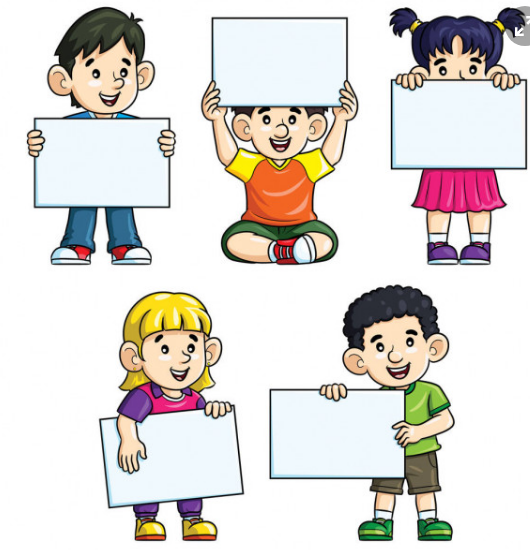 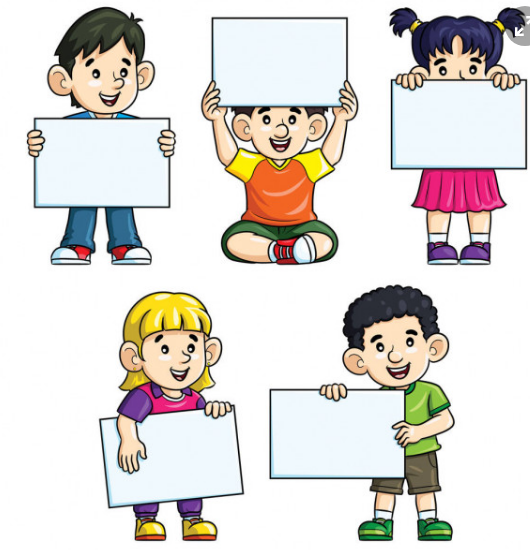 35
17
44
50
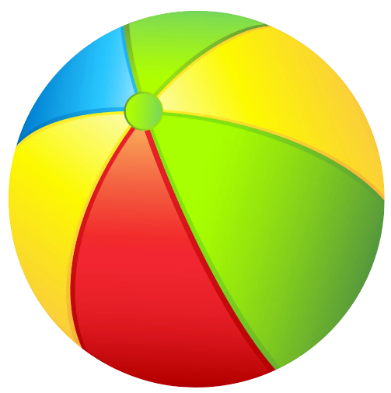 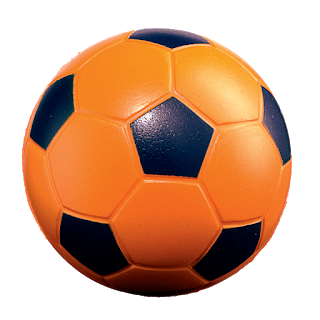 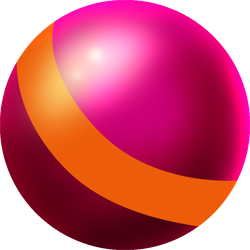 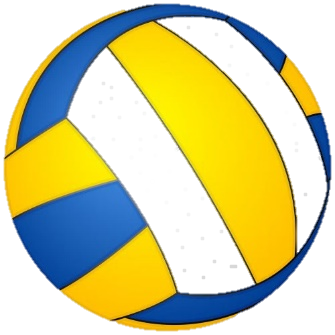 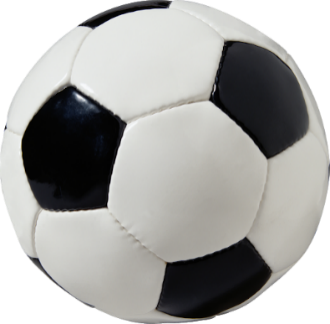 43
22
34
16
49
Гра «Наступне число»
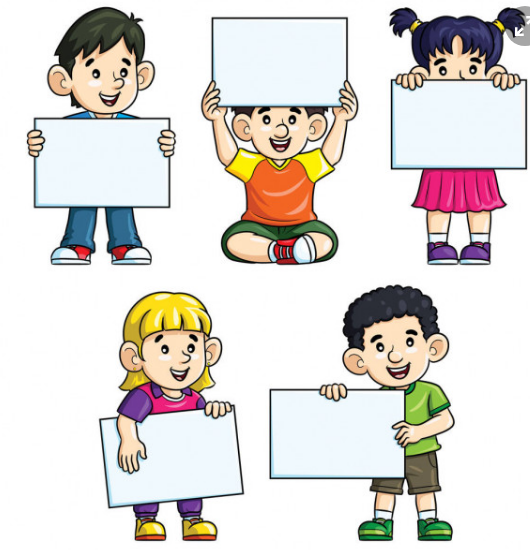 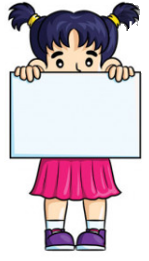 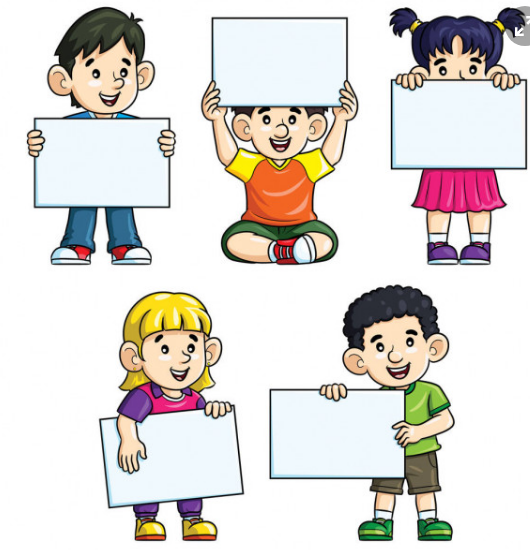 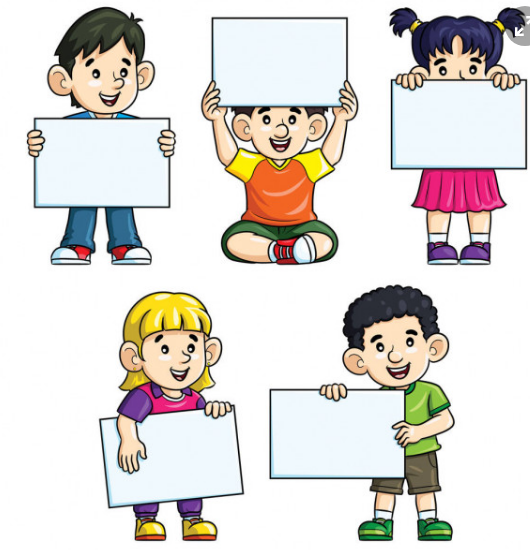 50
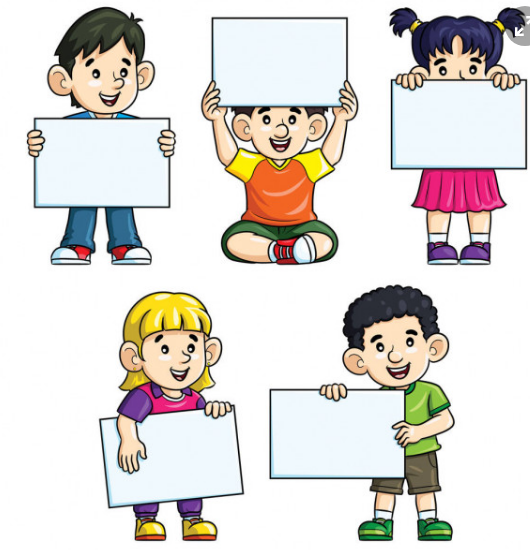 46
34
28
89
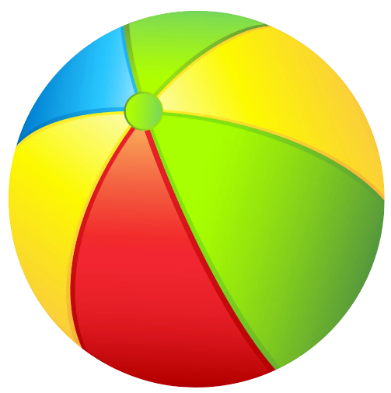 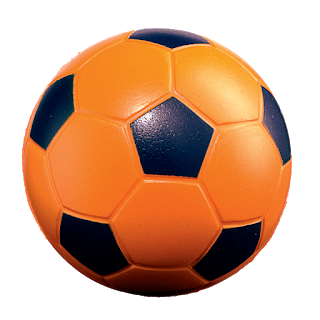 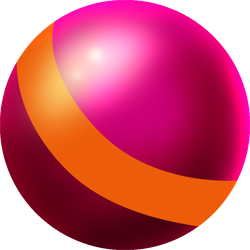 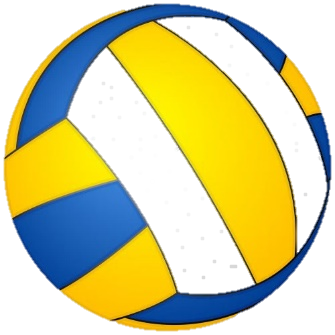 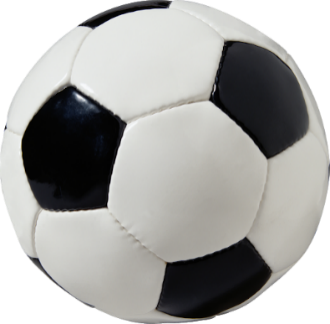 51
29
47
90
35
Математичний диктант
Запишіть числа, більші за 28, але менші за 35.
Запишіть цифрами числа: 
сорок один, 
сімдесят шість, 
шістдесят три, 
тридцять сім,
двадцять вісім,
вісімдесят п’ять.
29 30 31 32 33 34
Запишіть двоцифрові числа, менші, ніж 16.
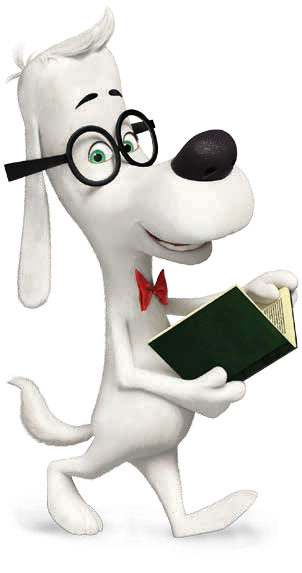 10 11 12 13 14 15
41 76 63 37 28 85
Підкресліть парні числа
Повідомлення теми та завдань уроку
Сьогодні на уроці ми будемо утворювати, записувати, читати числа 41-90. 
Розв'яжемо задачу на знаходження невідомого доданка.
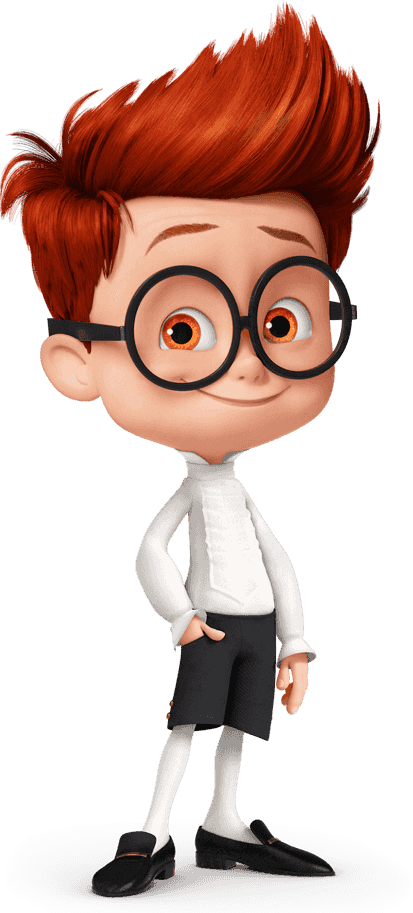 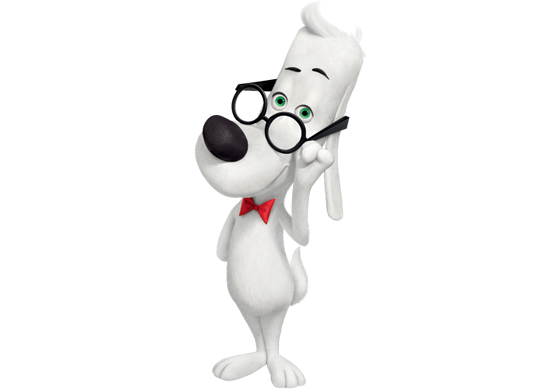 Пригадай, як утворюються двоцифрові числа
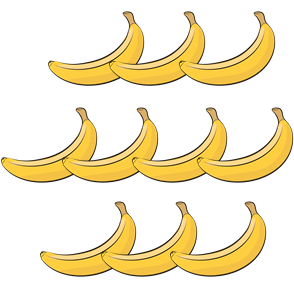 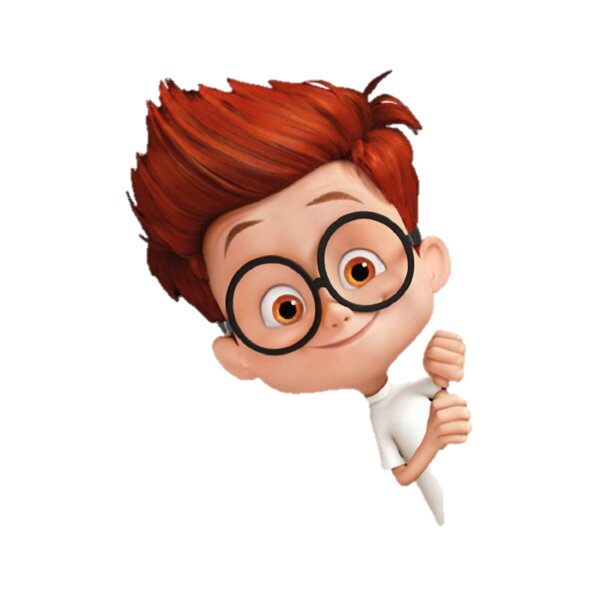 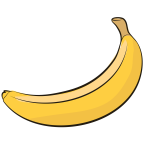 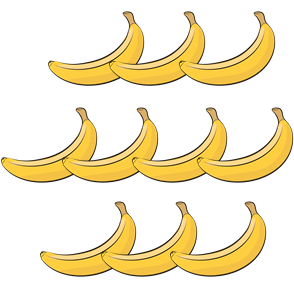 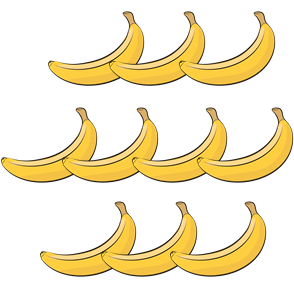 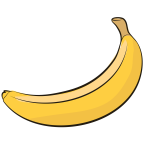 буде    43
і
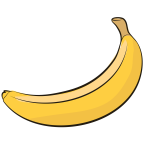 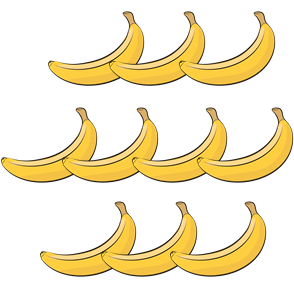 +
3 од.
43
4 д.
=
Підручник.
Сторінка
94
і
три – буде сорок три
Сорок
Склади рівності за зразком Два останніх запиши
4 д. + 7 од.=
40 + 7 =
47
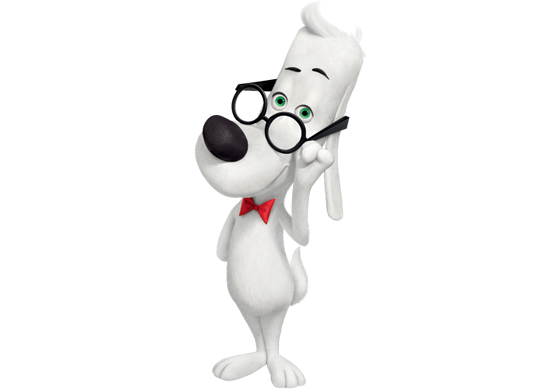 64
6 д. + 4 од.=
60 + 4 =
50
50 + 0 =
5 д. + 0 од.=
73
70 + 3 =
7 д. + 3 од.=
89
80 + 9 =
8 д. + 9 од.=
Повторюю
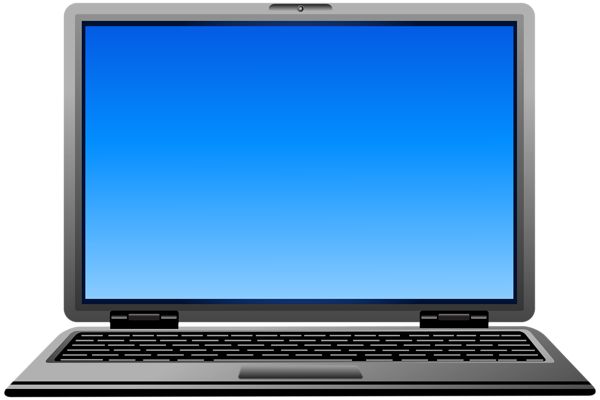 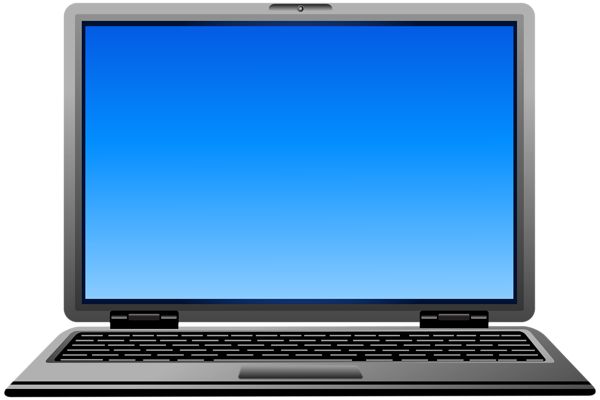 1
5
1
__ дм __см
__ дм
15 см =
10 см =
1
4
1
9
__ дм __см
__ дм __см
14 см =
19 см =
Підручник.
Сторінка
94
Обчисли суми. Дві останніх запиши
4 дм + 7 см =
40см + 7см =
47см
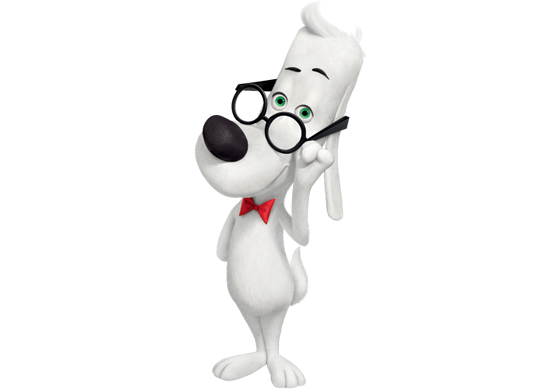 6 дм + 4 см =
60см + 4см =
64см
7 дм + 3 см =
70см + 3см =
73см
89см
8 дм + 9 см =
80см + 9см =
Робота в зошиті
Склади вирази до схем. Запиши вирази й обчисли
61
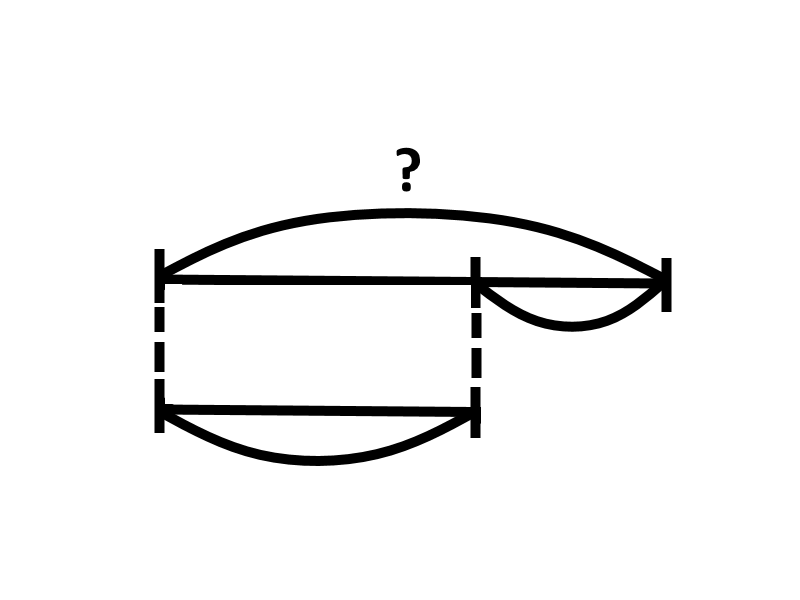 54
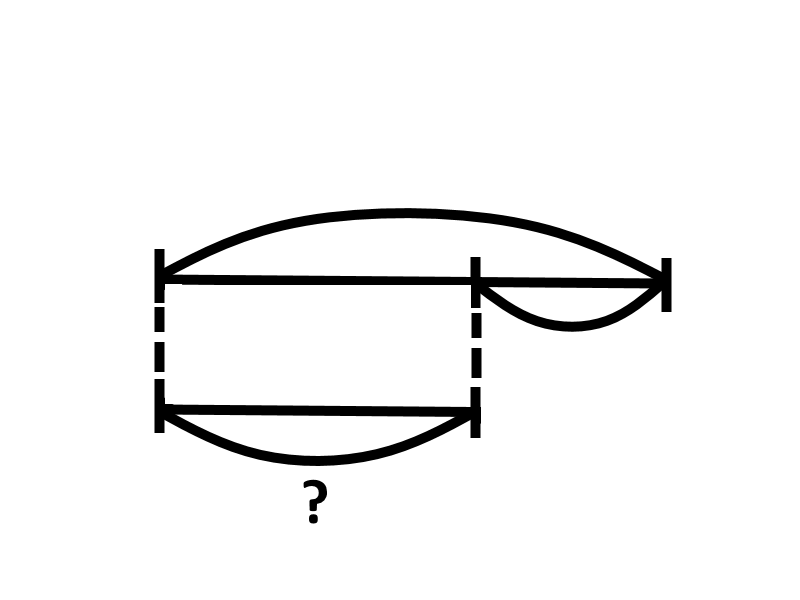 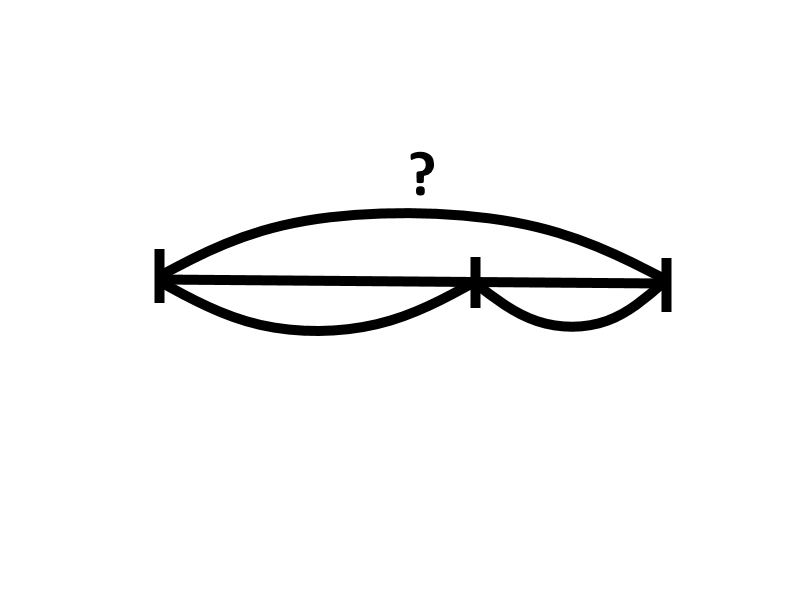 2
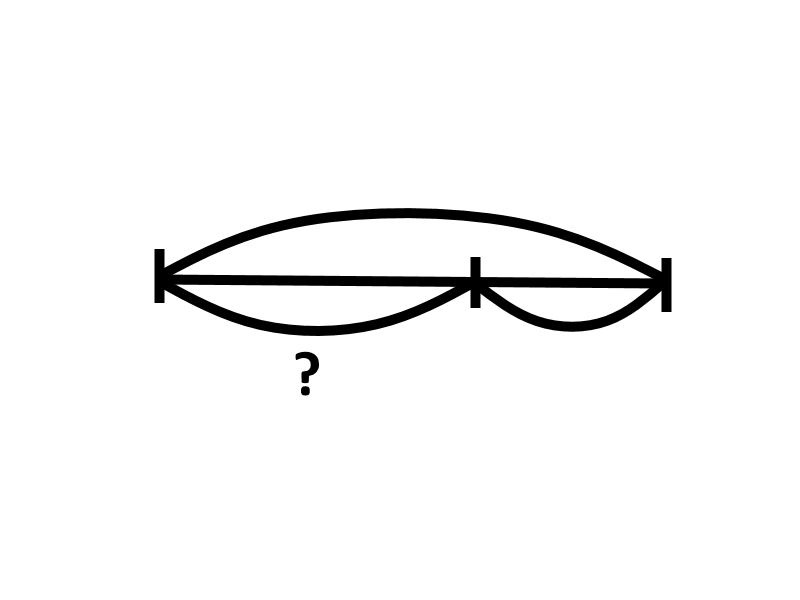 1
50
4
4
40
Знаходження суми
Знаходження доданку
Збільшення числа на кілька одиниць
Зменшення числа на кілька одиниць
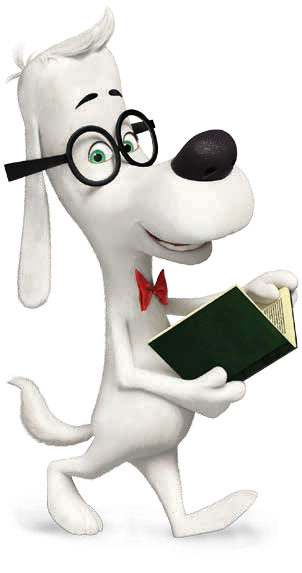 54
50 + 4 =
40 + 2 =
42
54 – 4 =
50
61 – 1 =
60
Розв’язую задачу
Для оздоблення торта використали 17 шоколадних фігурок. Із них 10 – з чорного шоколаду, решта – з білого. Скільки фігурок з білого шоколаду використали?
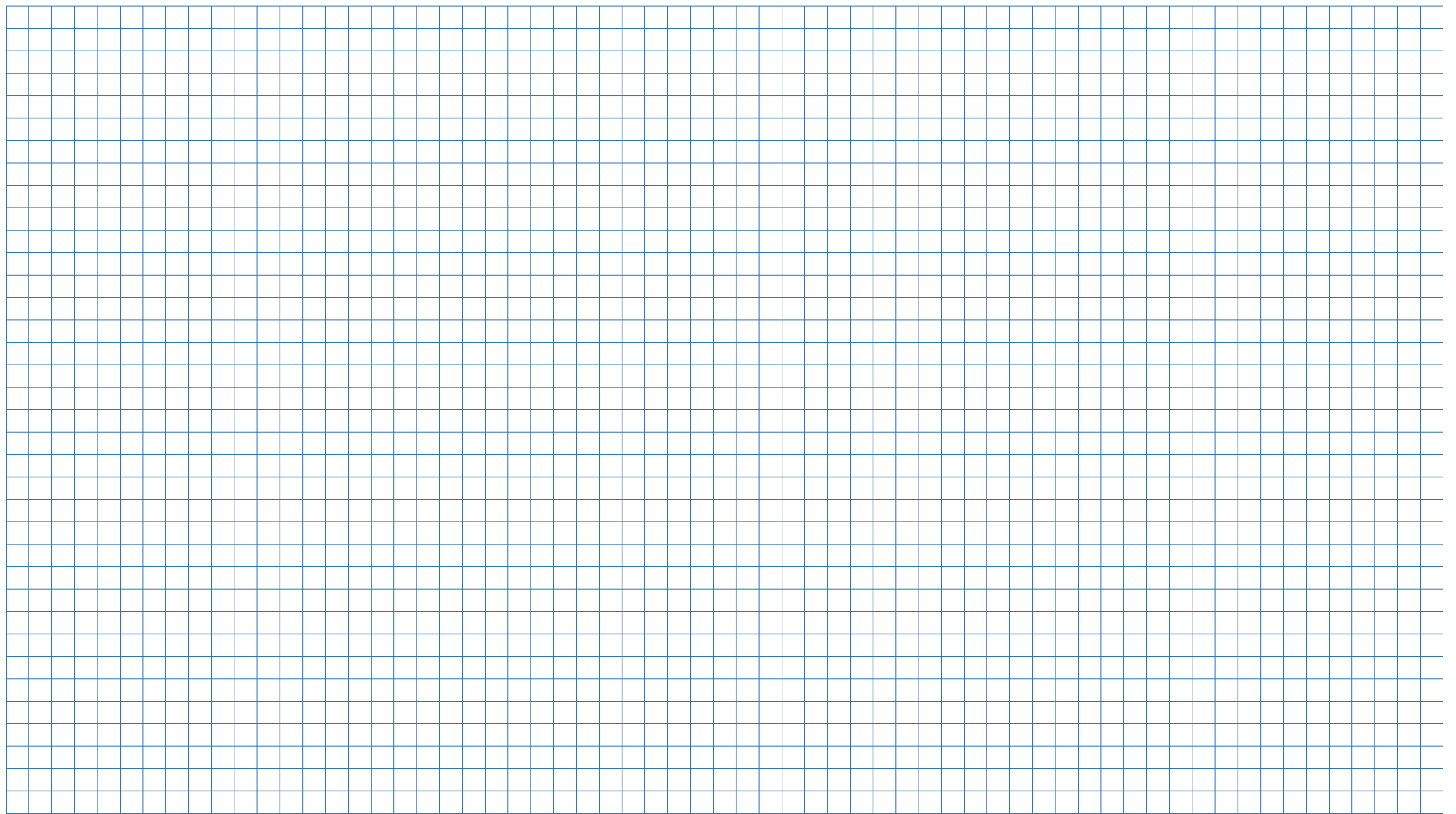 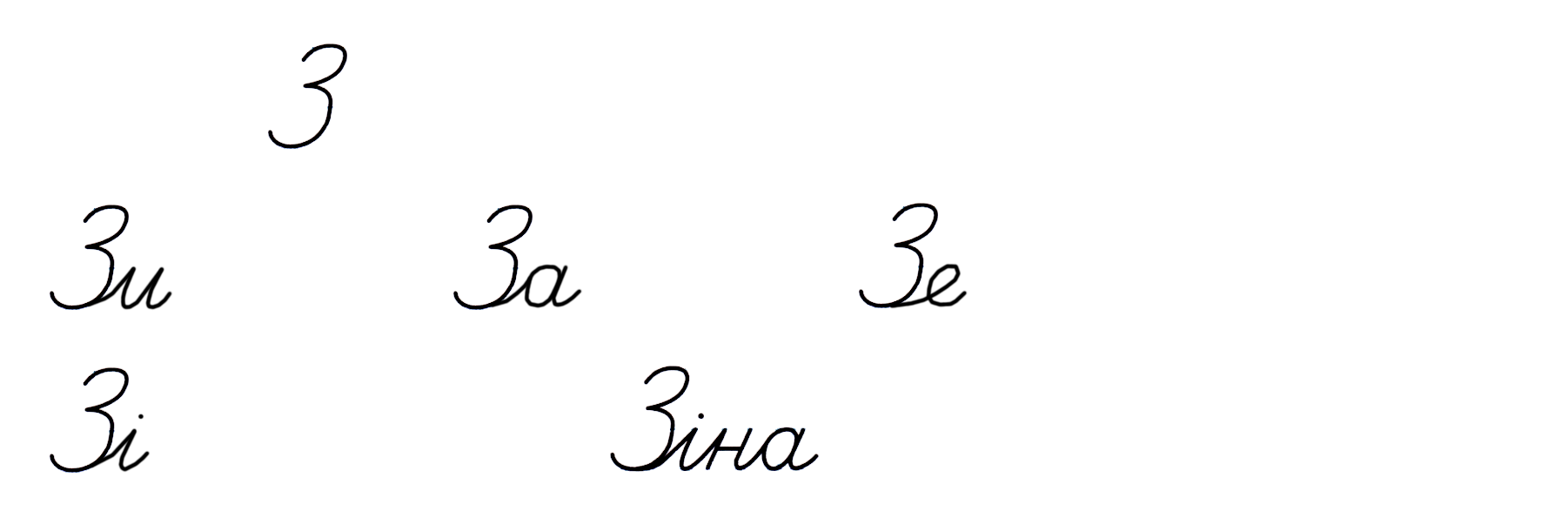 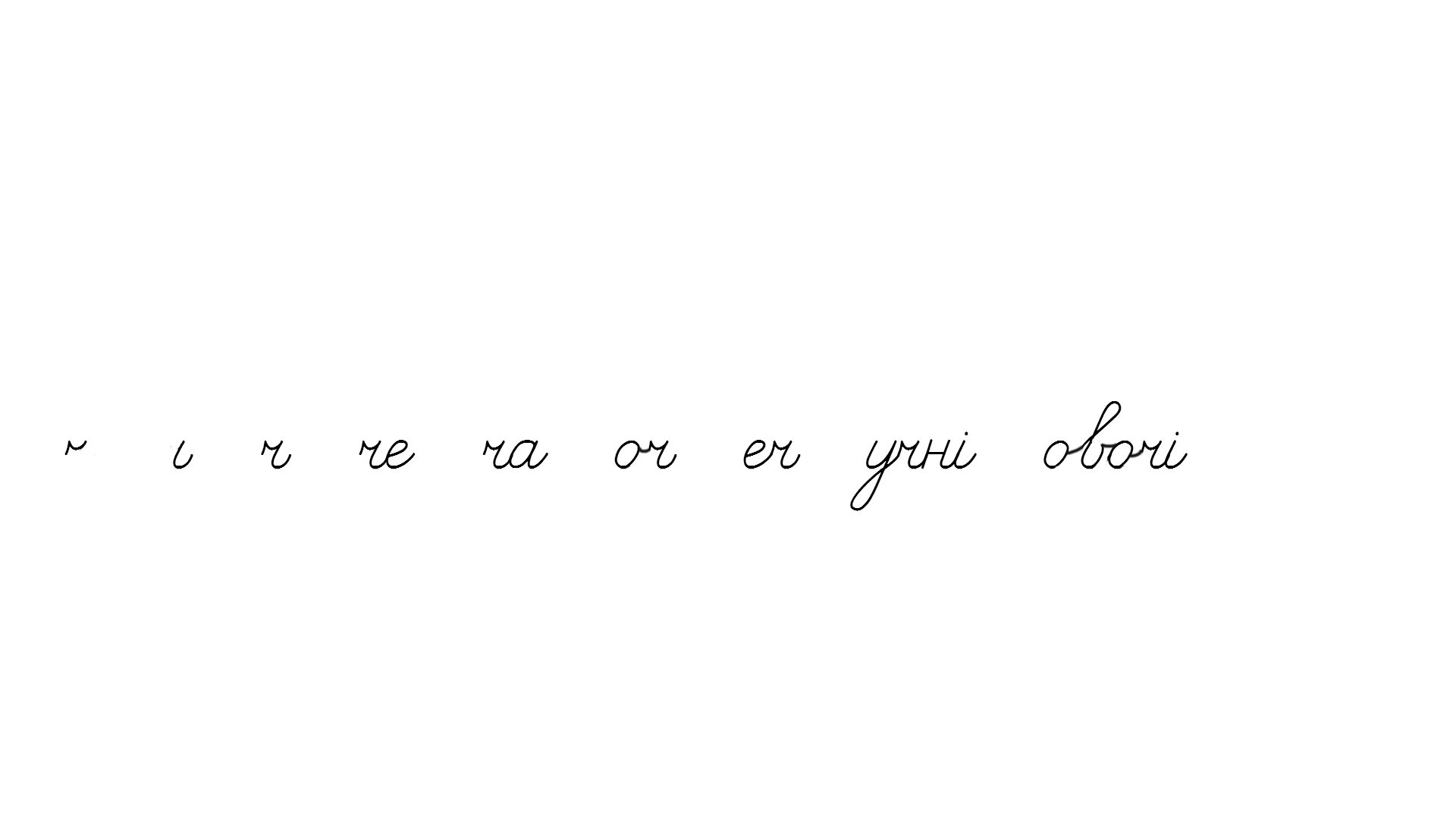 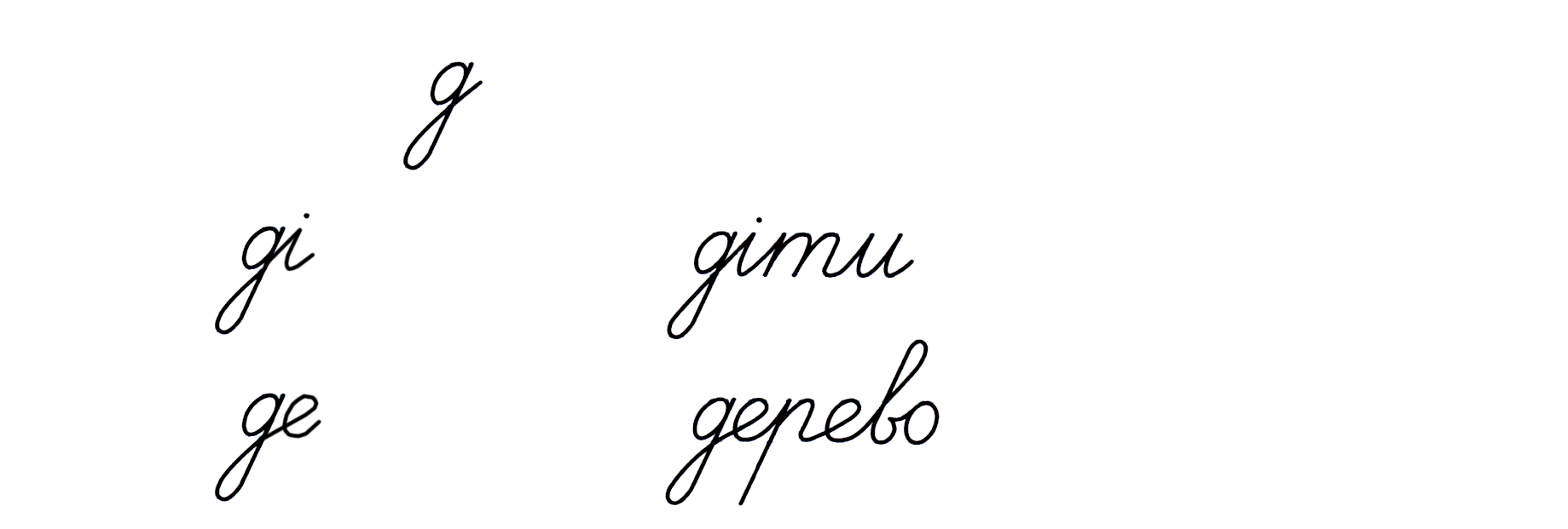 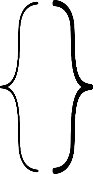 Ч– 10 ф.
Б – ?ф.
17ф.
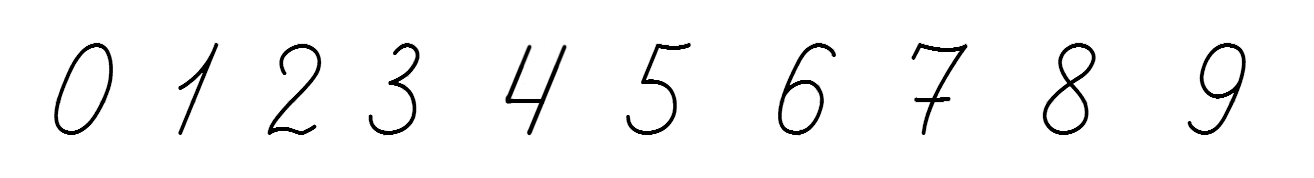 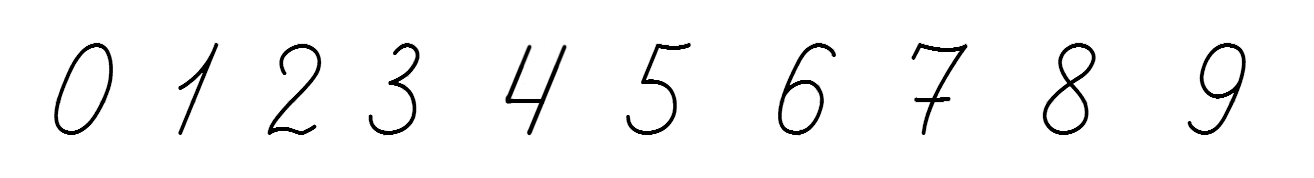 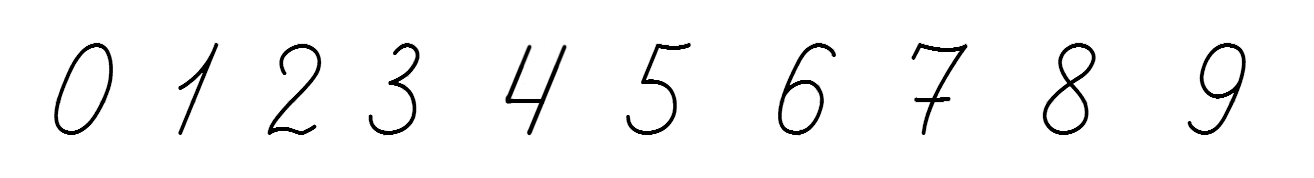 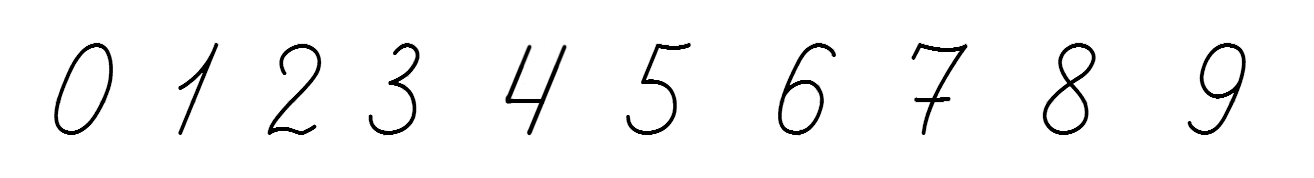 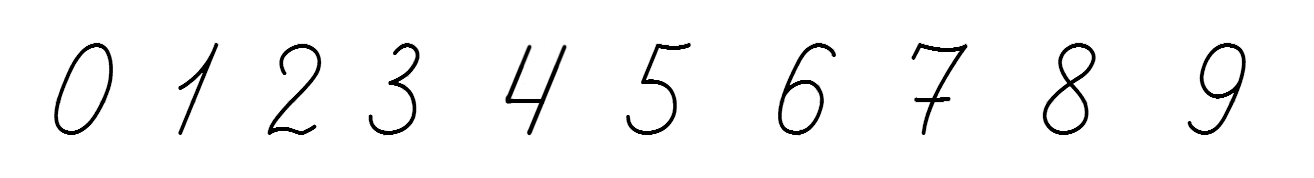 (ф.)
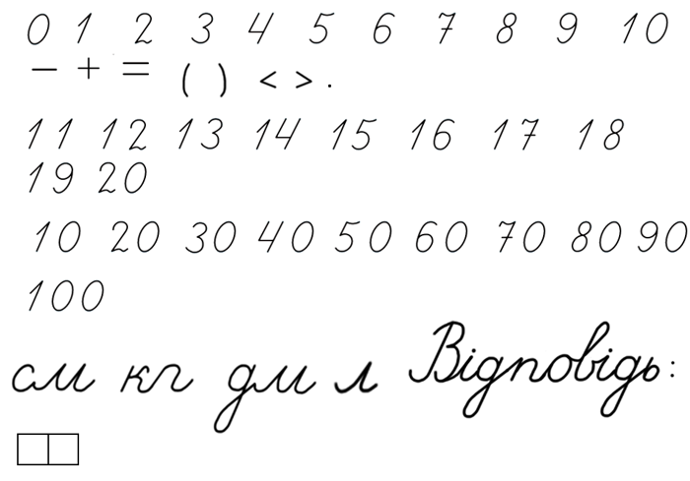 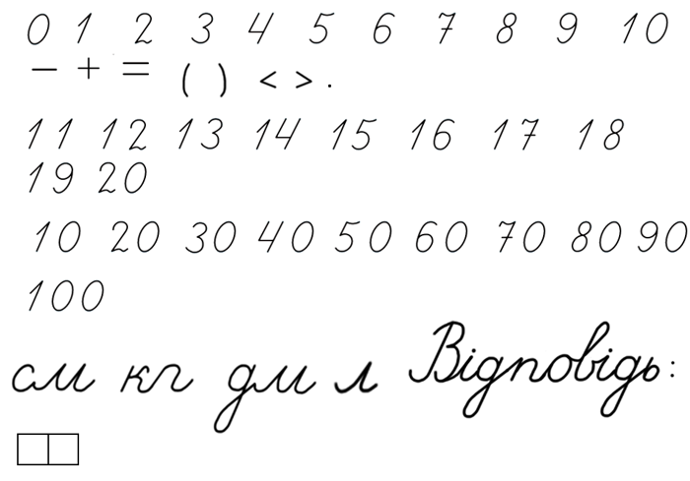 Це задача на знаходження доданка
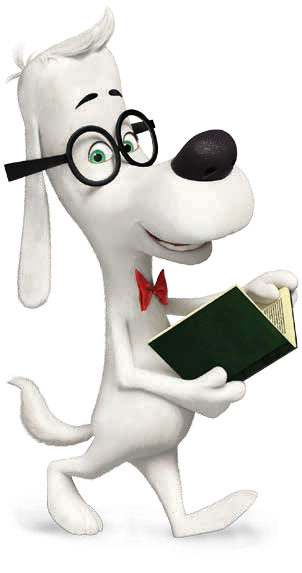 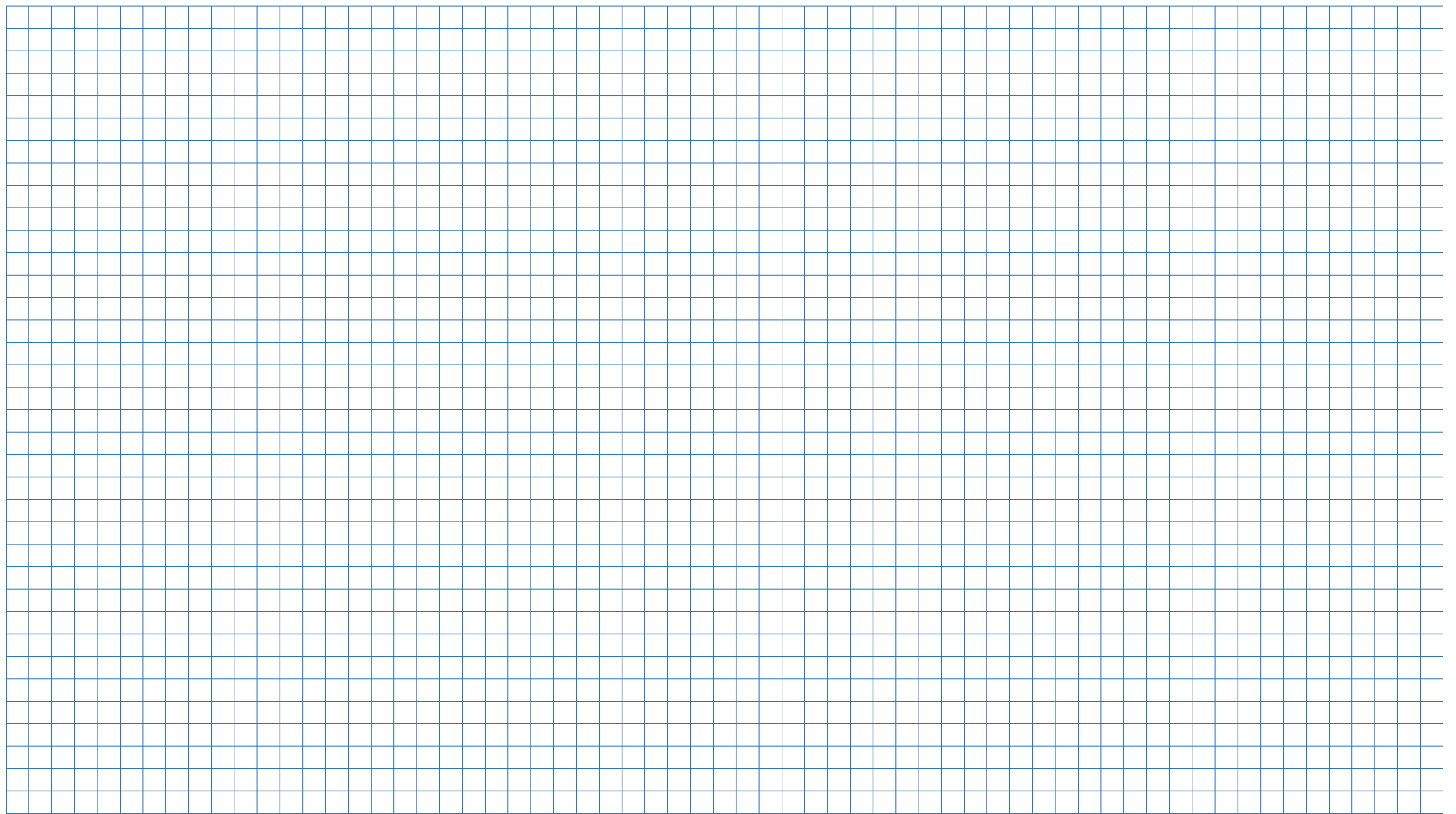 Відповідь:  7 фігурок з білого шоколаду.
Підручник.
Сторінка
94
Фізкультхвилинка
Взято з каналу З любов'ю до дітей - Дитячі пісні. 
Оригінальне посилання https://www.youtube.com/channel/UCpa-I4ppRaNH433rA5GYW9g
Логічна задача
У першій клітці 6 хвилястих папужок, а в другій – 5. 
З першої клітки пересадили в другу 1 папужку. 
Чи порівну стало папужок у клітках?
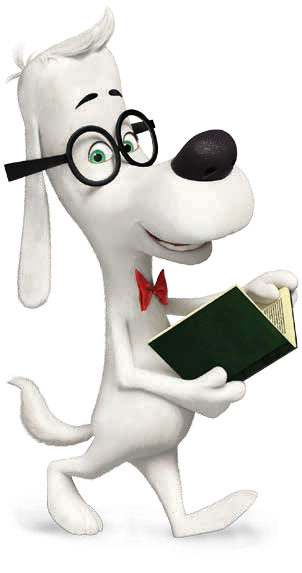 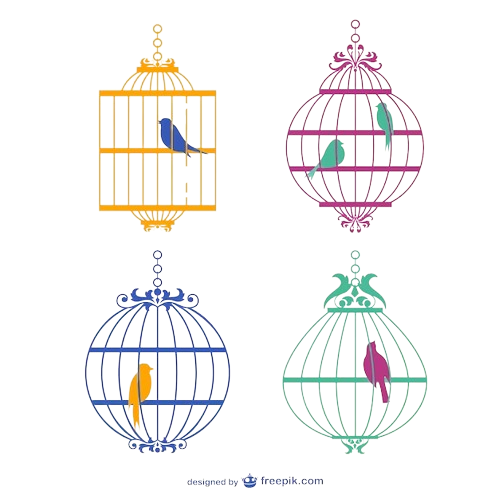 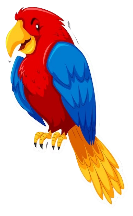 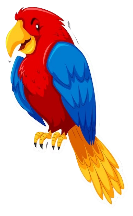 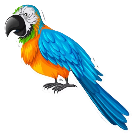 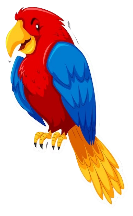 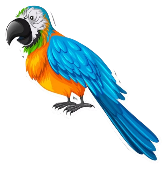 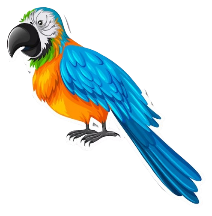 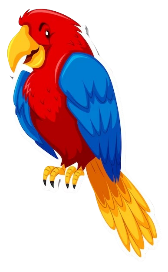 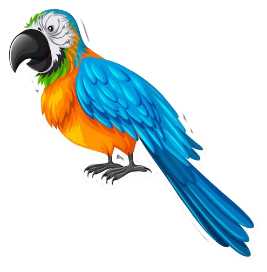 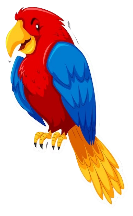 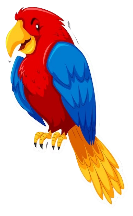 Підручник.
Сторінка
93
Робота в зошиті
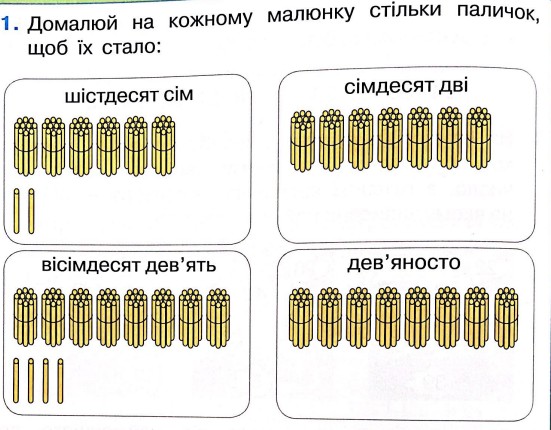 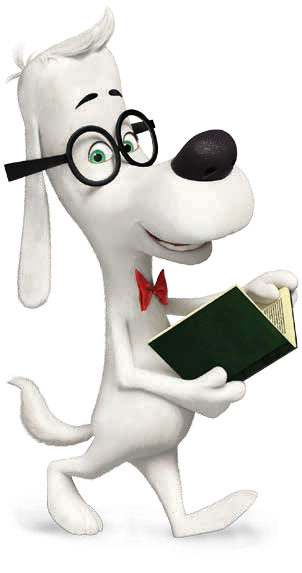 Сторінка
24
Робота в зошиті
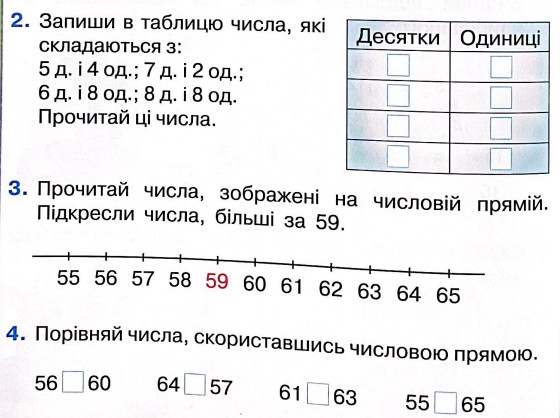 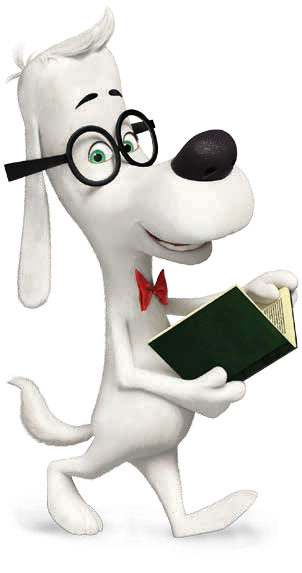 Сторінка
24
Зі скількох малих кубиків складається великий куб?
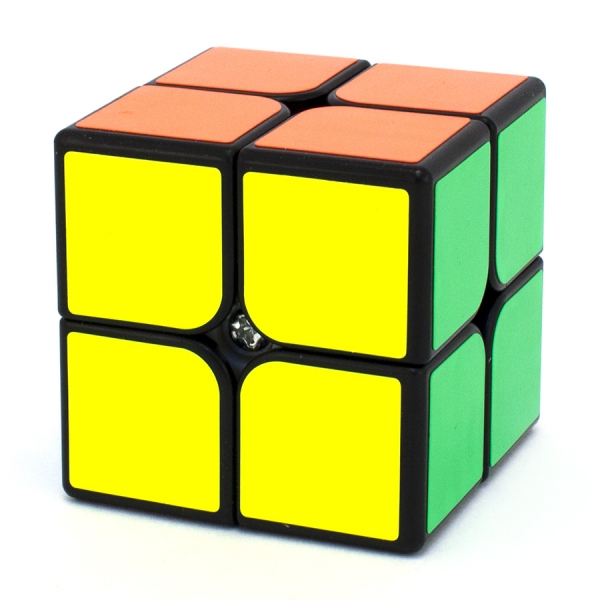 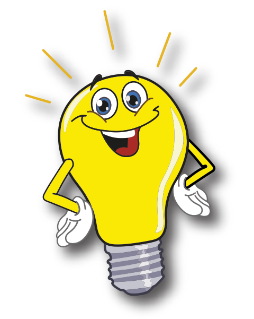 Практична робота
Зроби моделі будь-якого трикутника 
і чотирикутника 
з олівців.
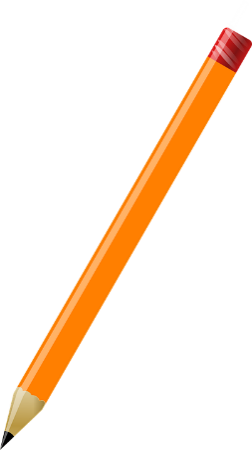 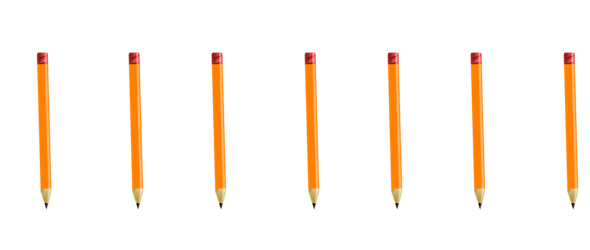 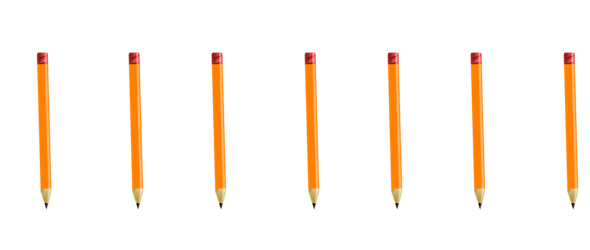 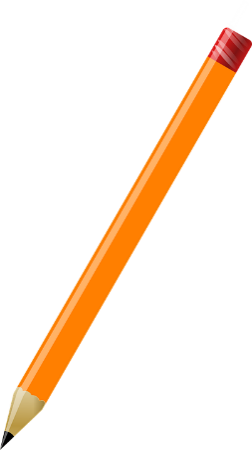 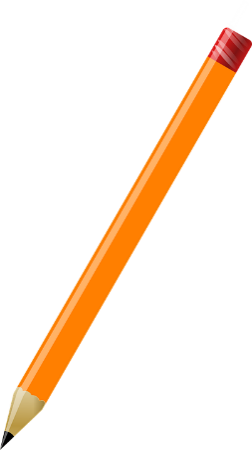 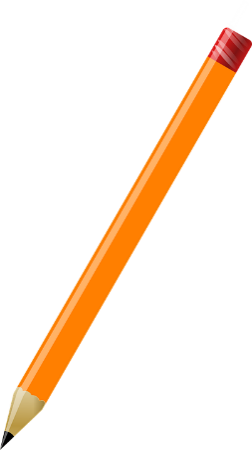 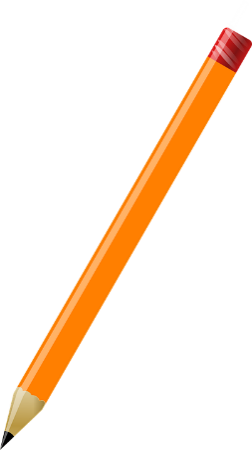 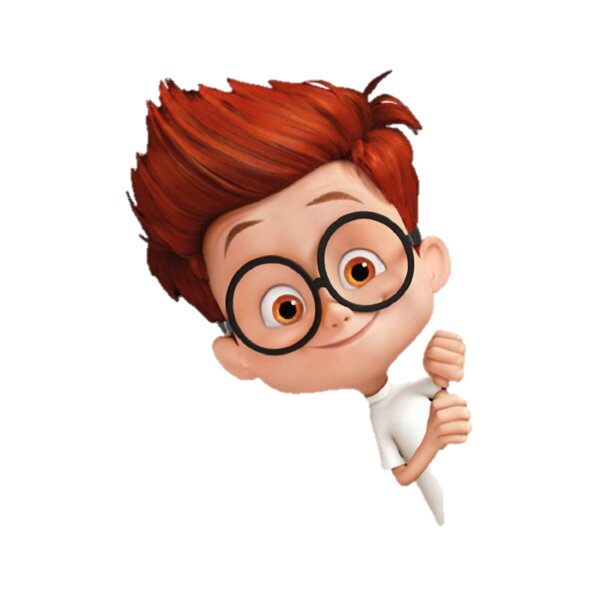 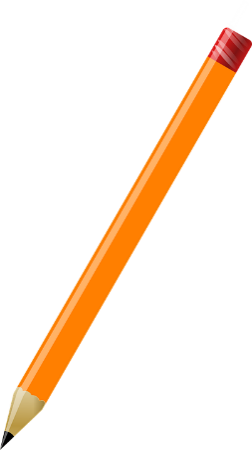 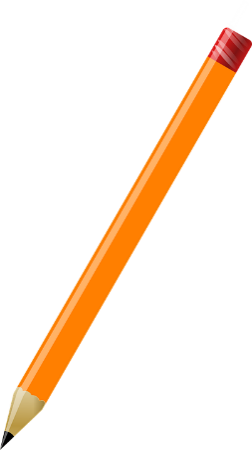 Online завдання
Відскануй QR-код або натисни жовтий круг!
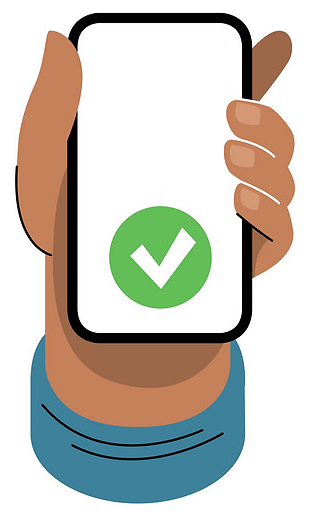 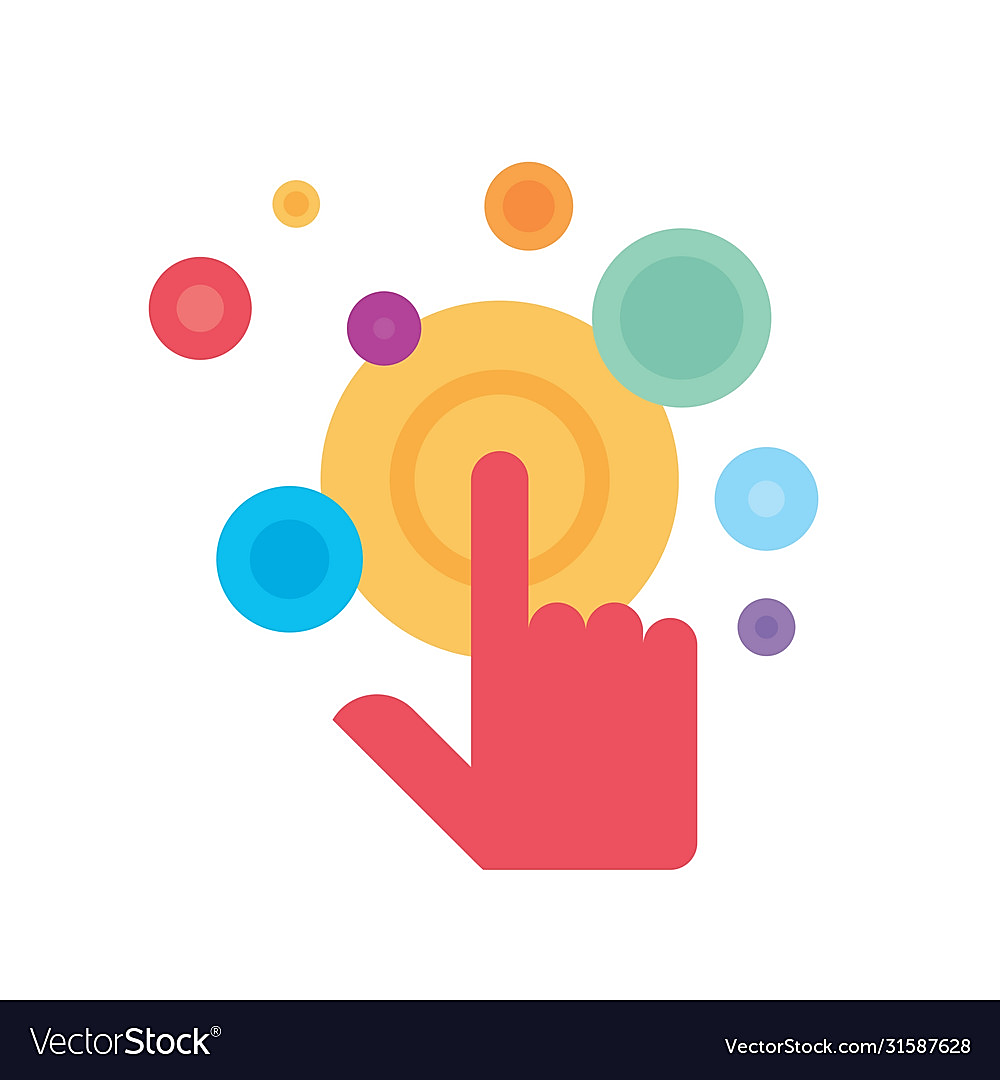 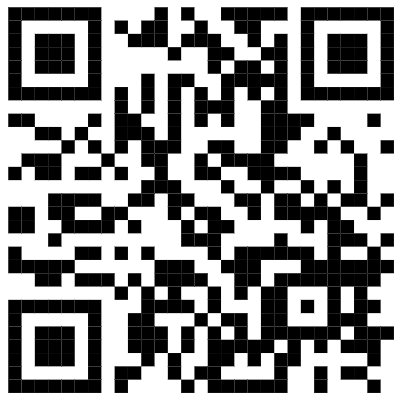 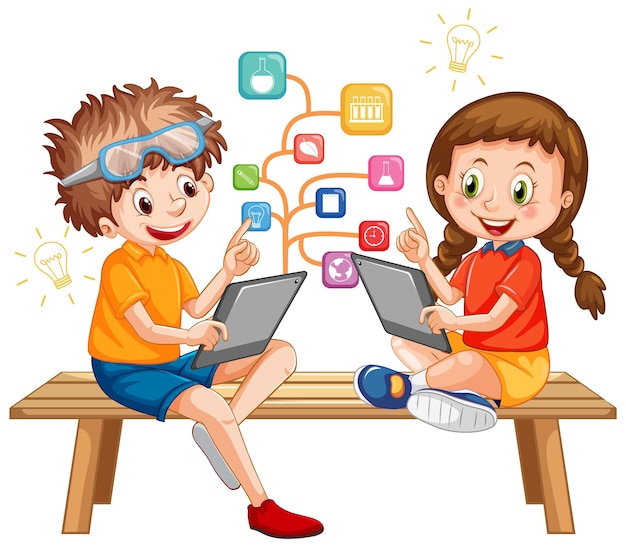 Рефлексія. Вправа «Чарівний кубик»
Кубик, діти не простий,
Незвичайний – чарівний.
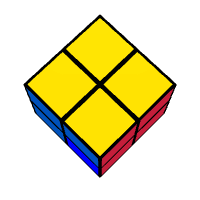 Він знання перевіряє,
Працювать допомагає.
Мені довелося докласти зусилля.
Мені нічого не вдалося!
Все було просто!